Technicien
Ingénieur
Docteur
BAC général - S
et technologique
- STI2D / STL
Ecoles ingénieur post-bac
S
S
CPGE
Grandes écoles ingénieur
S
S
STL (sciences et technologie de laboratoire)
L1
L2
STI2D (sciences et technologies de l'industrie et du développement durable)
Licence
Master
Doctorat
L3
M1
M2
D1 – D2 – D3
BAC + 2
BAC + 3
BAC +5
BAC +8
BAC
S
S
Maintenance des équipements industriels
 Environnement nucléaire
 Technicien en chaudronnerie industrielle
 Electrotechnique, énergie, équipements communicants
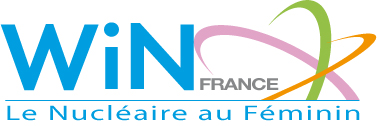 Licence Pro
DUT
S
Bac PRO
S
Légende :
          : filière normale
          : passerelles
        : sélection à l’entrée
BTS
S
S
Bac PRO
Bac PRO
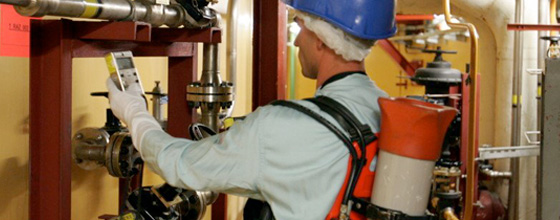 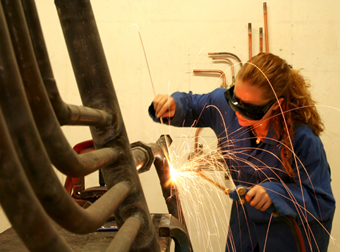 Ouvrier / employé
Technicien
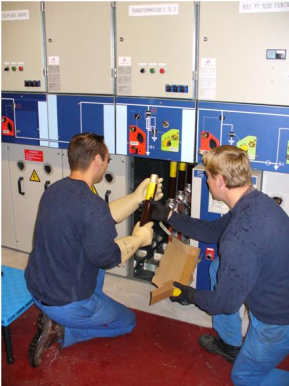 Tu aimes :
 La précision 
 Manipuler des instruments
 La rigueur dans ce que tu fais
Tu aimes :
 Le travail en équipe
 Etre sur le terrain
 Travailler avec tes mains
 Te sentir bien encadré
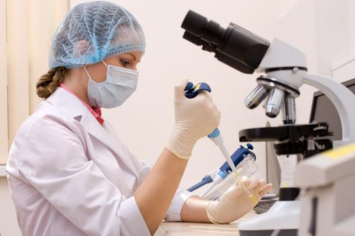 Bac
+ 2/3 ans
+ 5 ans
+ 8 ans
Bac PRO
Bac PRO
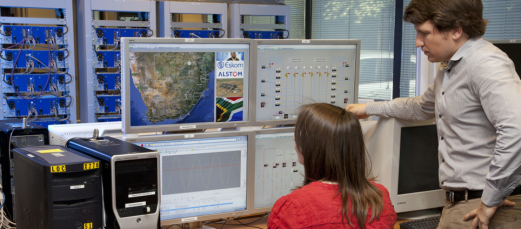 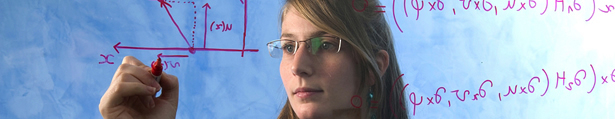 Ingénieur
Chercheur
Tu aimes :
 Te poser des questions
… et trouver la réponse
 Travailler en équipe
 Tu es à la fois curieux(se) et rigoureux(se)
Tu aimes :
 Organiser, planifier
 Construire 
 Expliquer et piloter une équipe
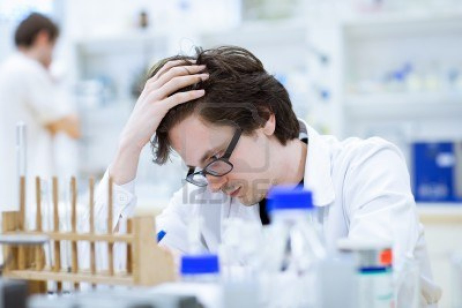 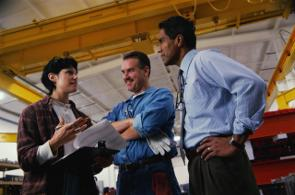